SERious Summaries
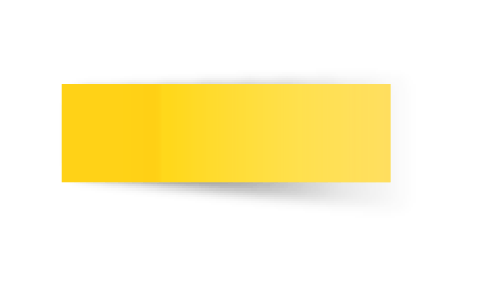 Season 1
Instrumental Variables
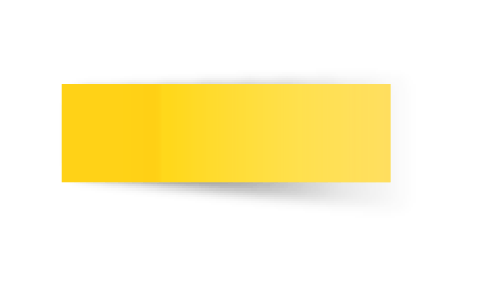 Episode 13
Summary prepared by Dr. Hailey Banack
It’s all about the instruments withDr. Sonja Swanson
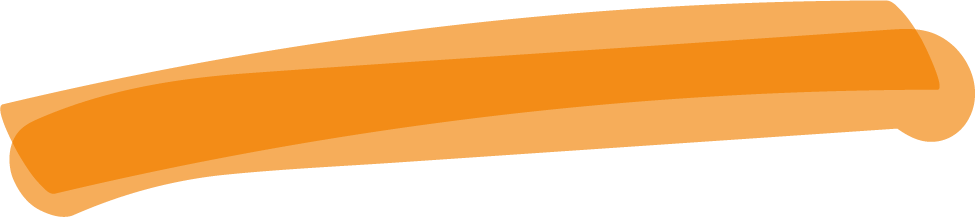 What are instrumental variables? Should I be using them in my research? And if so, how do I do that? In this episode of SERious Epidemiology, we talk with Dr. Sonja Swanson about what instrumental variables are and what’s so great (and not so great) about them.
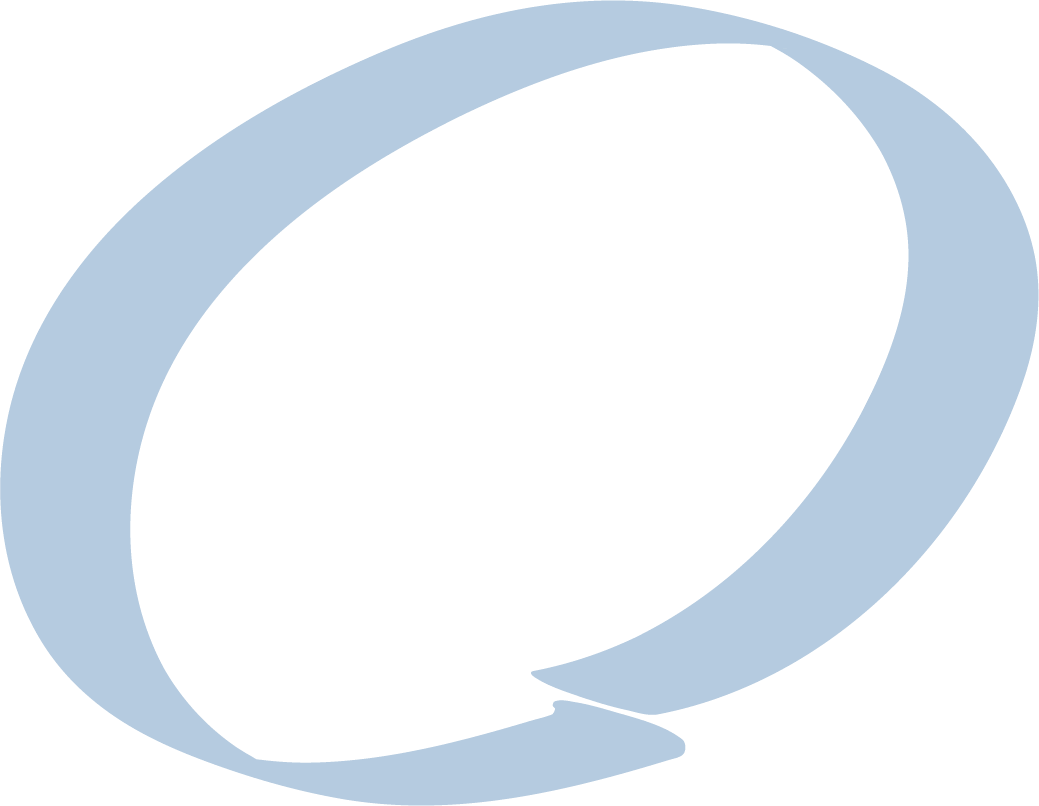 S1 E13
Episode Notes
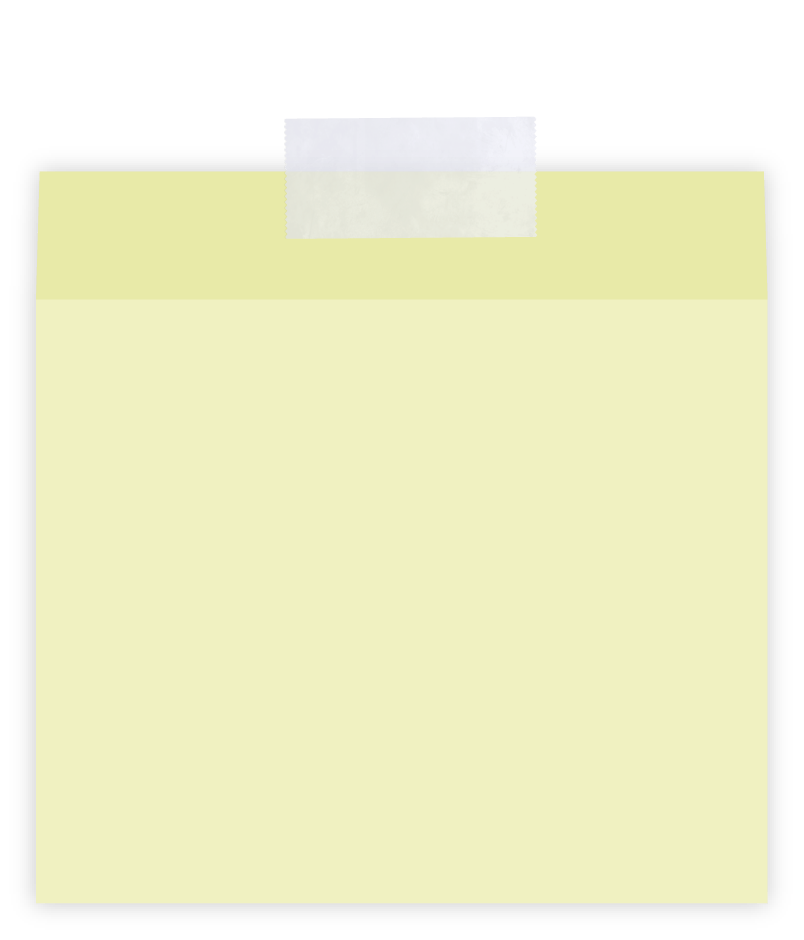 Includes a short summary and helpful resources
Instrumental variables (IV) are used to determine causal effects by utilizing variables associated with the treatment but not directly with the outcome.
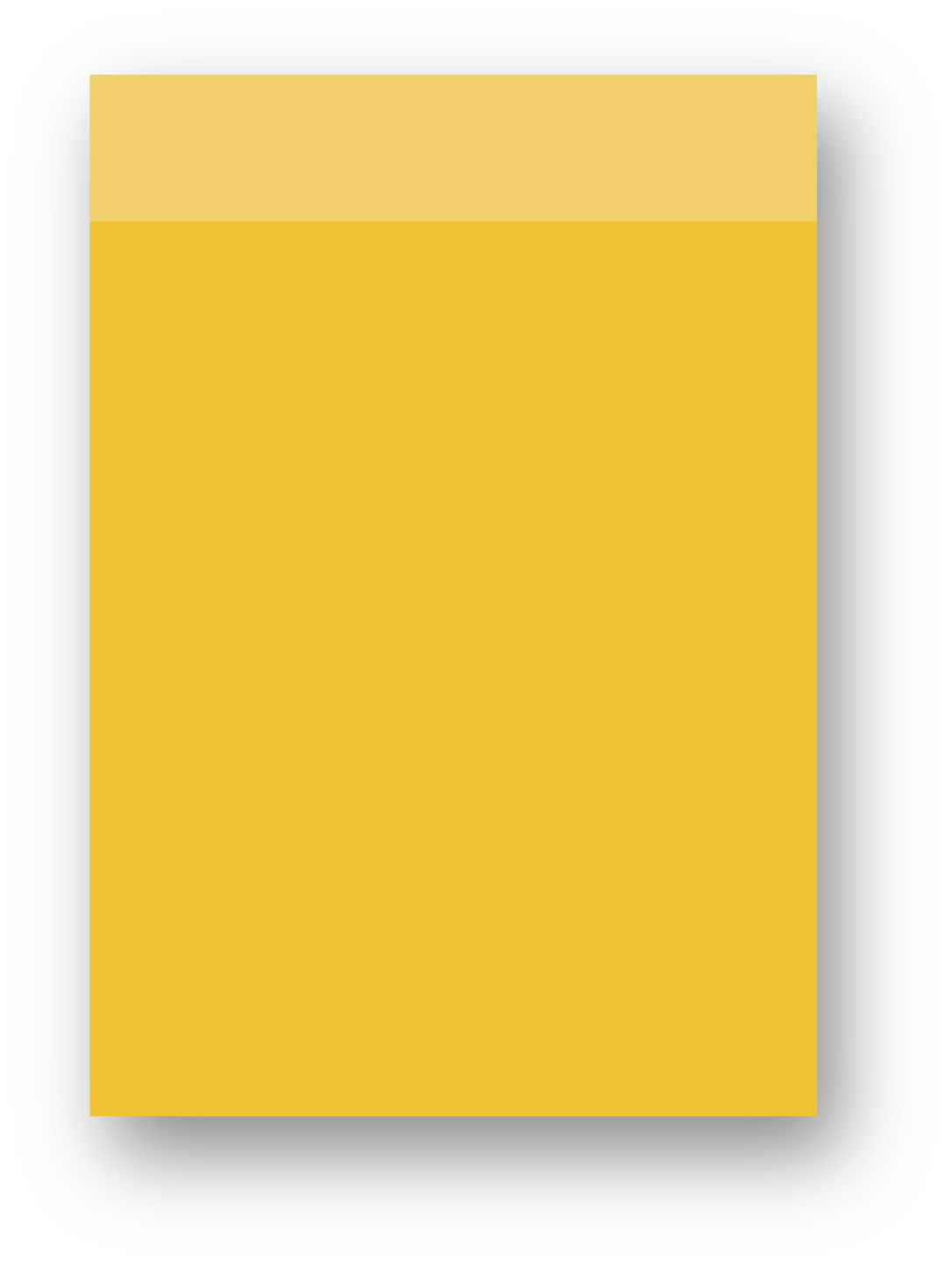 Three required
assumptions for IV:
1. Must be associated w/ the treatment

2. IV can’t have a direct effect on the outcome except through the treatment

3. IV doesn’t share common causes w/ the outcome
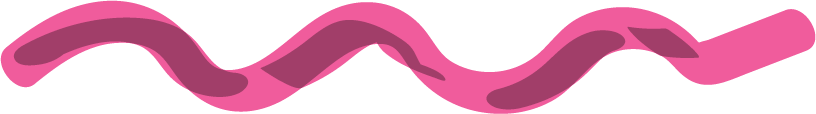 IV example: in Mendelian Randomization, genetic variants related to the likelihood of smoking can serve as instruments to study the effect of smoking on lung cancer
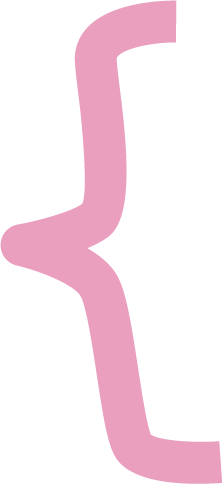 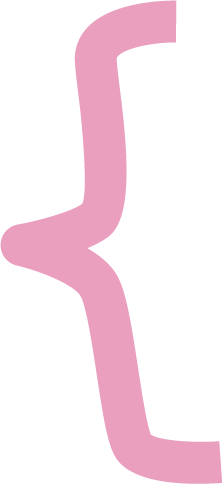 Some more details on IV analyses:
Exclusion restriction: To test the association between an instrument and an outcome and ensure the only reason for this association is the causal relationship between the treatment and the outcome, you need to verify that the instrument only affects the outcome through its influence on the treatment. 

-The instrument does not need to be a cause of the treatment; it only needs to be associated with it. However, interpreting results from non-causal instruments can be complex
If an instrument is weakly associated with the treatment, a large sample size is necessary to detect the treatment effect. Weak instruments can also amplify biases from violated assumptions
The instrumental variable (IV) ratio
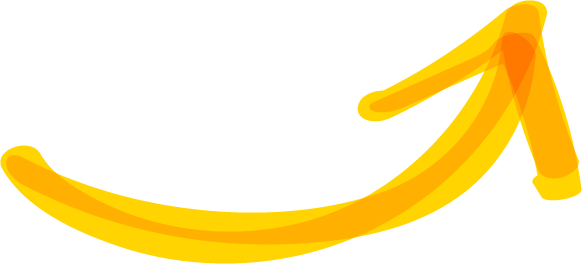 Divides the instrument-outcome association by the instrument-treatment association on the additive scale, providing an estimate of the average causal effect
Instrumental variables are not a panacea; they replace the assumption of measuring baseline confounders with the assumption of having a true instrument.

Instrumental variables do not solve issues like selection bias, time-varying confounding, or measurement issues.
Instrumental variables are powerful tools (especially when direct confounder measurement and adjustment are not feasible)
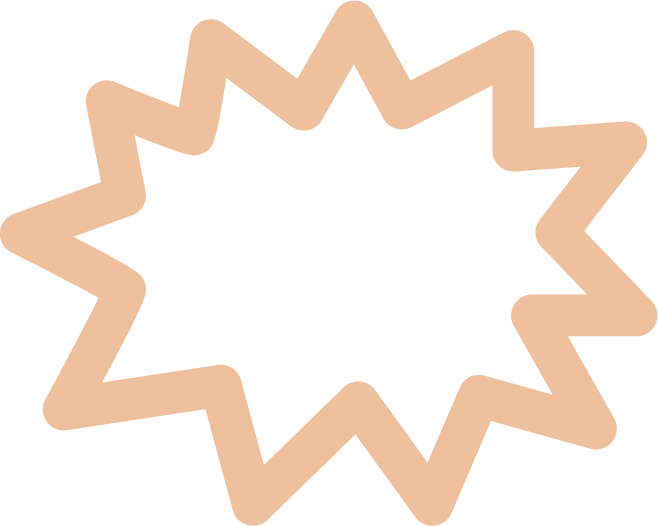 IV have advantages, but…
IV analyses are often met with skepticism, especially when examples involve analyzing groups (IV, treatment) that seem unrelated at first glance

Examples like using physician preferences to determine treatment effects illustrate the complexity. If a physician's prior prescription influences the next patient's treatment, this can serve as an instrument if it meets the assumptions.

MUST think critically about when IVs are appropriate, how to verify assumptions, and the bias trade-offs.
MUST emphasize proper application and interpretation of IVs to overcome skepticism and ensures accurate epidemiological research.
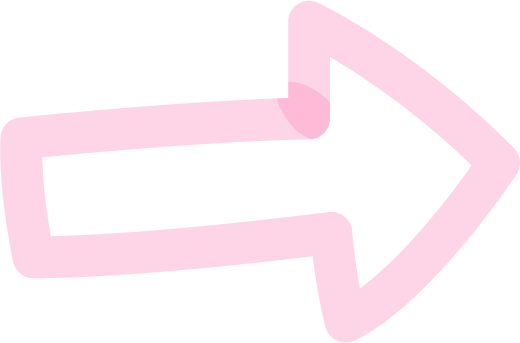 Falsification tests can help check data consistency with instrumental variable assumptions and include strategies like negative controls.
“IF instrumental variables were a stock in epidemiology, it would be wise to buy, because we should see improvements in bias analysis techniques and responsible use”
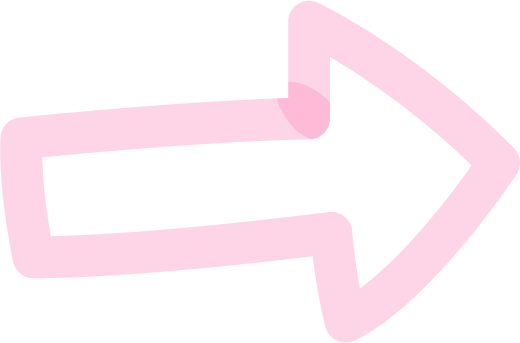 Even though methods exist to falsify instrumental variable assumptions, they are not always used in applied research!

Developing tools to quantify bias and using diagnostic plots can help understand the direction and magnitude of biases in instrumental variable analysis
References discussed in this episode:
1. Greenland S. An introduction to instrumental variables for epidemiologists. Int J Epidemiol. 2018;47(1):358.2. Swanson SA, Labrecque J, Hernán MA. Causal null hypotheses of sustained treatment strategies: What can be tested with an instrumental variable? Eur J Epidemiol. 2018;33(8):723-728.3. Brookhart MA, Wang PS, Solomon DH, Schneeweiss S. Instrumental variable analysis of secondary pharmacoepidemiologic data. Epidemiology. 2006;17(4):373-4.4. Hernán MA, Robins JM. Instruments for causal inference: an epidemiologist’s dream? Epidemiology. 2006;17(4):360-72.5. Swanson SA, Hernán MA. Commentary: how to report instrumental variable analyses (suggestions welcome). Epidemiology. 2013;24(3):370-4.
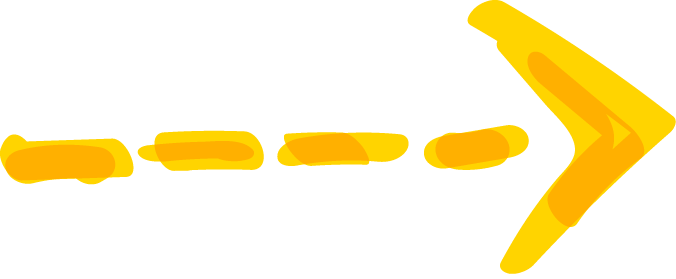 Acknowledgements
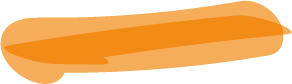 Co-hosts: Hailey Banack, Matt Fox

Special guest: Sonja Swanson

Mahrukh Abid (UofT)
Sue Bevan (SER)